AD-Elog Data Search Using Natural Language Processing Techniques
Amiin Muse	
Supervisor: Athula Wickremasinghe
TSD Topical Meeting
21 Sep, 2023
Outline
2
9/21/23
Presenter | Presentation Title or Meeting Title
NLP (Natural Language Processing)
3
9/21/23
Presenter | Presentation Title or Meeting Title
Data
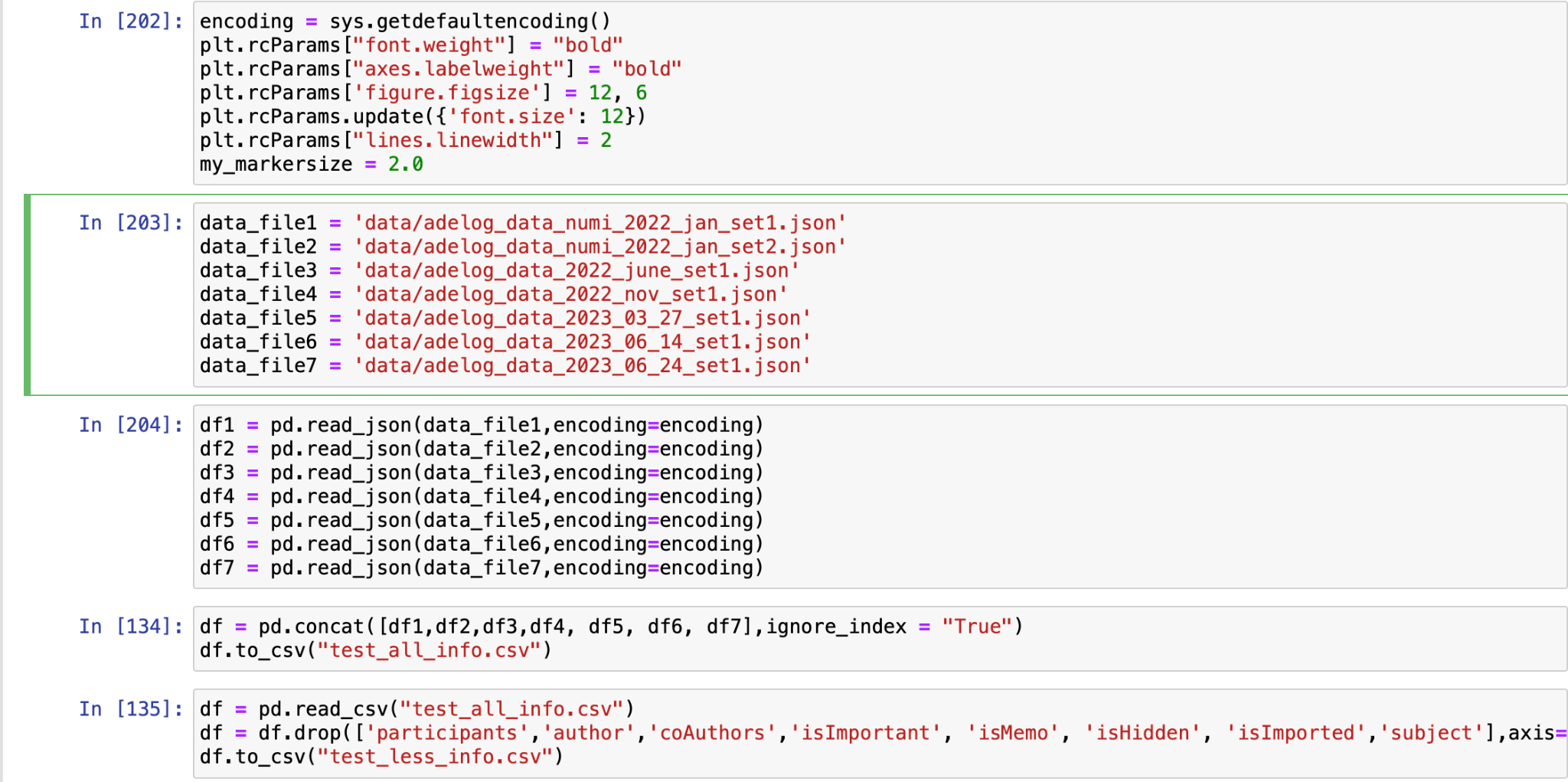 Data included different columns such id, logs, text, comments and etc. 
The non-useful columns were removed to focus on the important data
10+ files with 2767 entries
4
9/21/23
Presenter | Presentation Title or Meeting Title
Data Preprocessing
NLP preprocessing technieques were done on the ‘text’ column that has the most useful data:
Removing links, html tags, punctuation and entries with no content 
Tokenize
Remove Stopwords 
Lemmatize/Stemming
5
9/21/23
Presenter | Presentation Title or Meeting Title
Data Preprocessing
Remove   
Remove links, html tags, punctuation and entries with no content 
Hi <b> John </b>, check your messages. 


Hi John message me
Tokenize
Split each entry into individual words

 “Hi John check your messages”


[ Hi, John, check, your, messages]
6
9/21/23
Presenter | Presentation Title or Meeting Title
Data Preprocessing
Remove stopwords 
Remove commonly used english words 

This is today’s entry


Today’s entry
Lemmatize
Group different forms of a word into 

message, messaged, messages 


message
7
9/21/23
Presenter | Presentation Title or Meeting Title
Data Preprocessing
For example, this is what one text looks like after preprocessed:
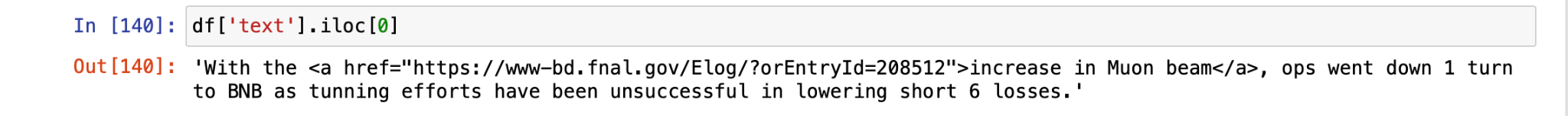 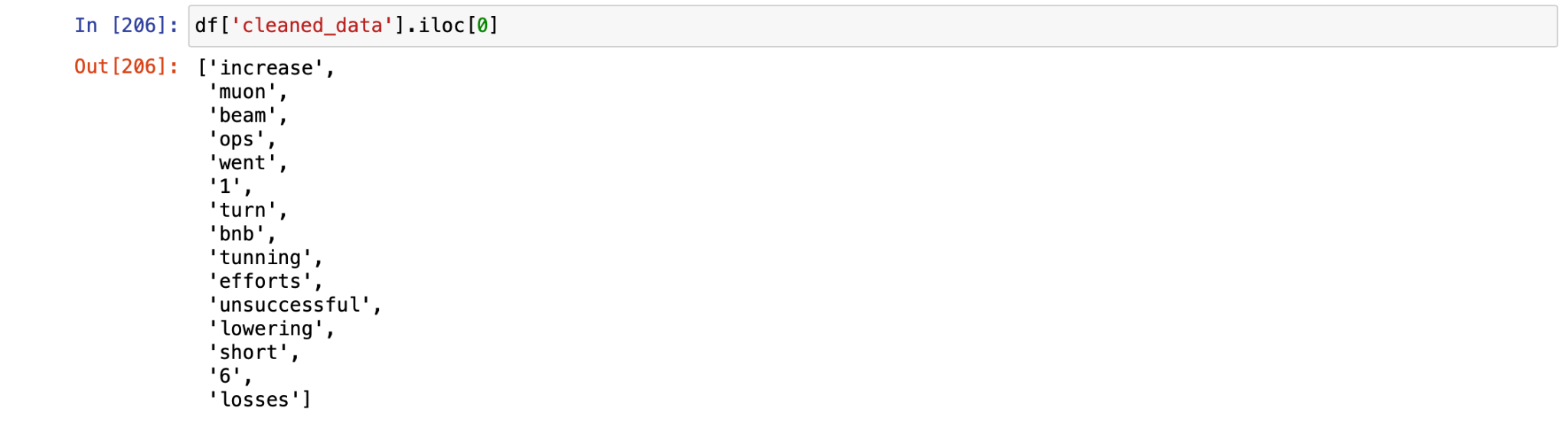 8
9/21/23
Presenter | Presentation Title or Meeting Title
Common Elog Words (before preprocesing)
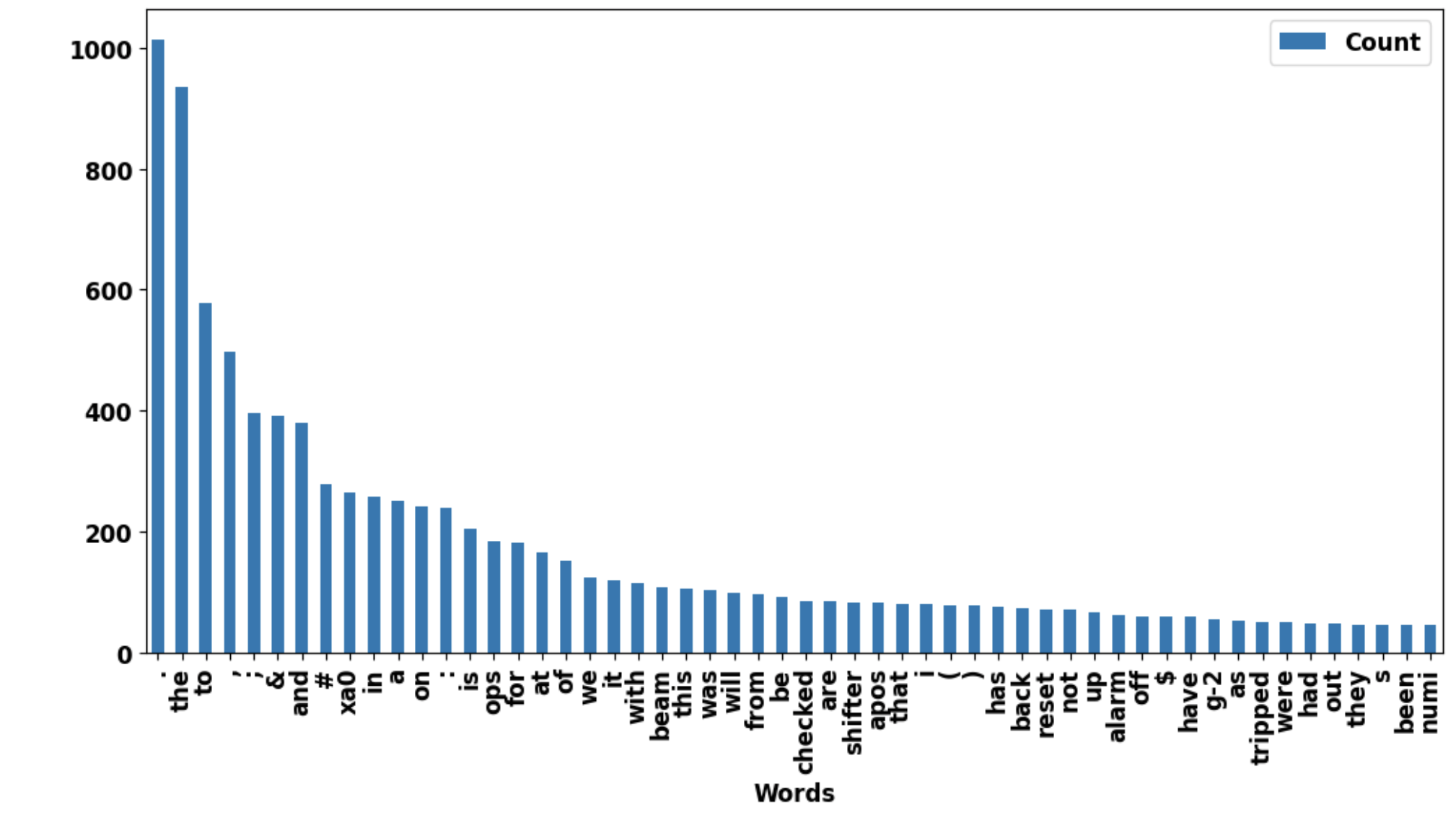 9
9/21/23
Presenter | Presentation Title or Meeting Title
Common Elog Words (after preprocesing)
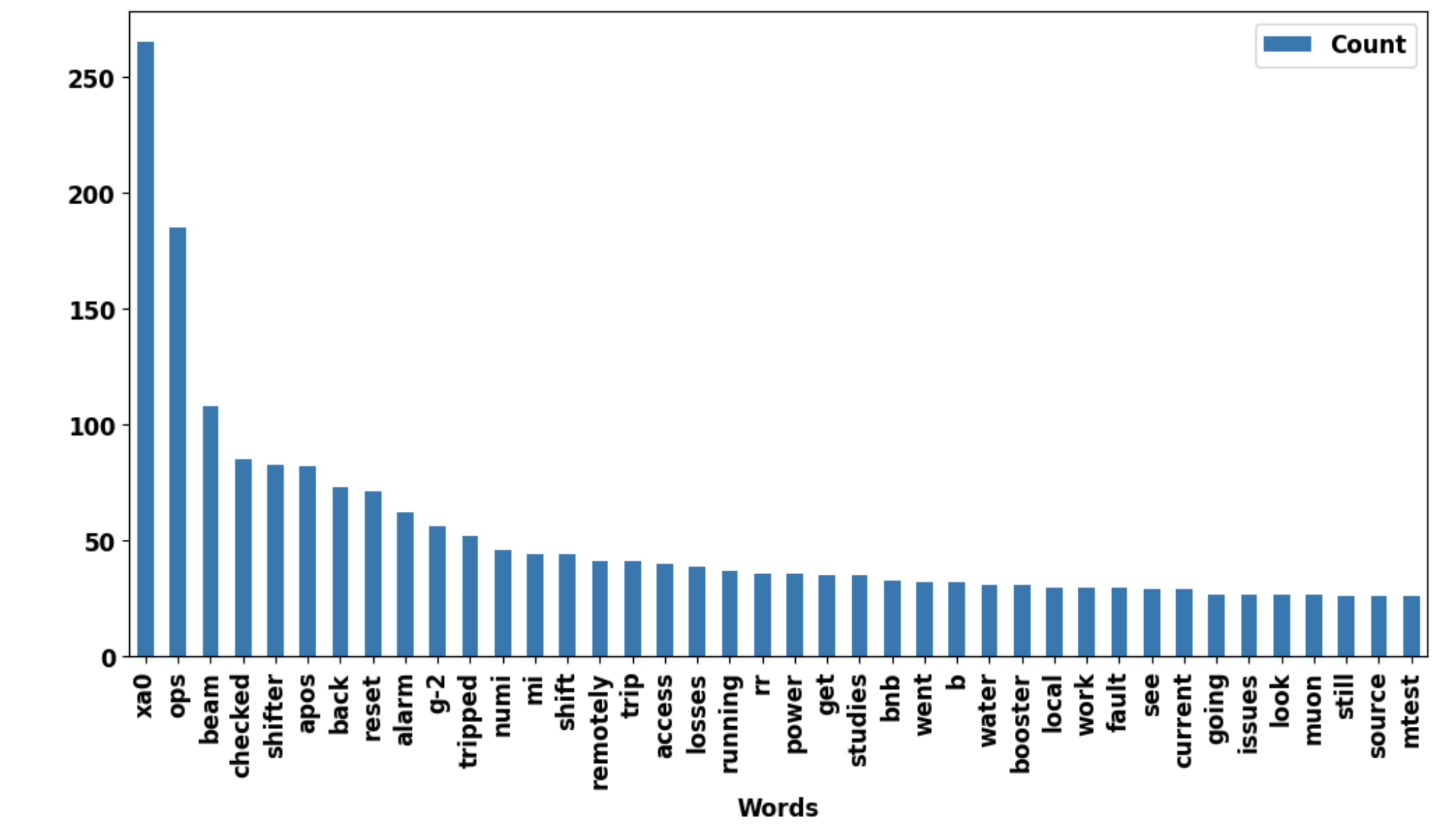 10
9/21/23
Presenter | Presentation Title or Meeting Title
Vectorization
Different vectorization techniques and models:
CountVector
TFIDF
Word2Vec
Doc2Vec (The one we used)
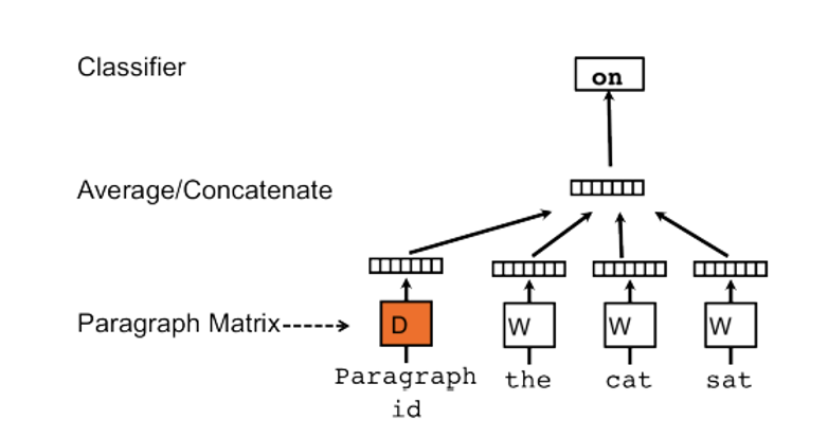 11
9/21/23
Presenter | Presentation Title or Meeting Title
Doc2Vec
Extension of Word2Vec
Word2Vec creates word representation based on word’s location in a sentence and other words
Gensim library in python has the Doc2vec model and it is based on a paper wrote by Le and Mikolov 
Takes the processed text and creates a list of tagged documents 



Then we train the D2V model using our tagged docs
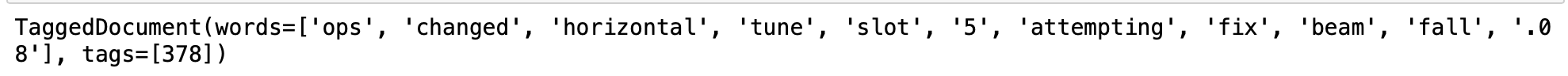 12
9/21/23
Presenter | Presentation Title or Meeting Title
Doc2Vec
Then search some words and look for the most similar entries.
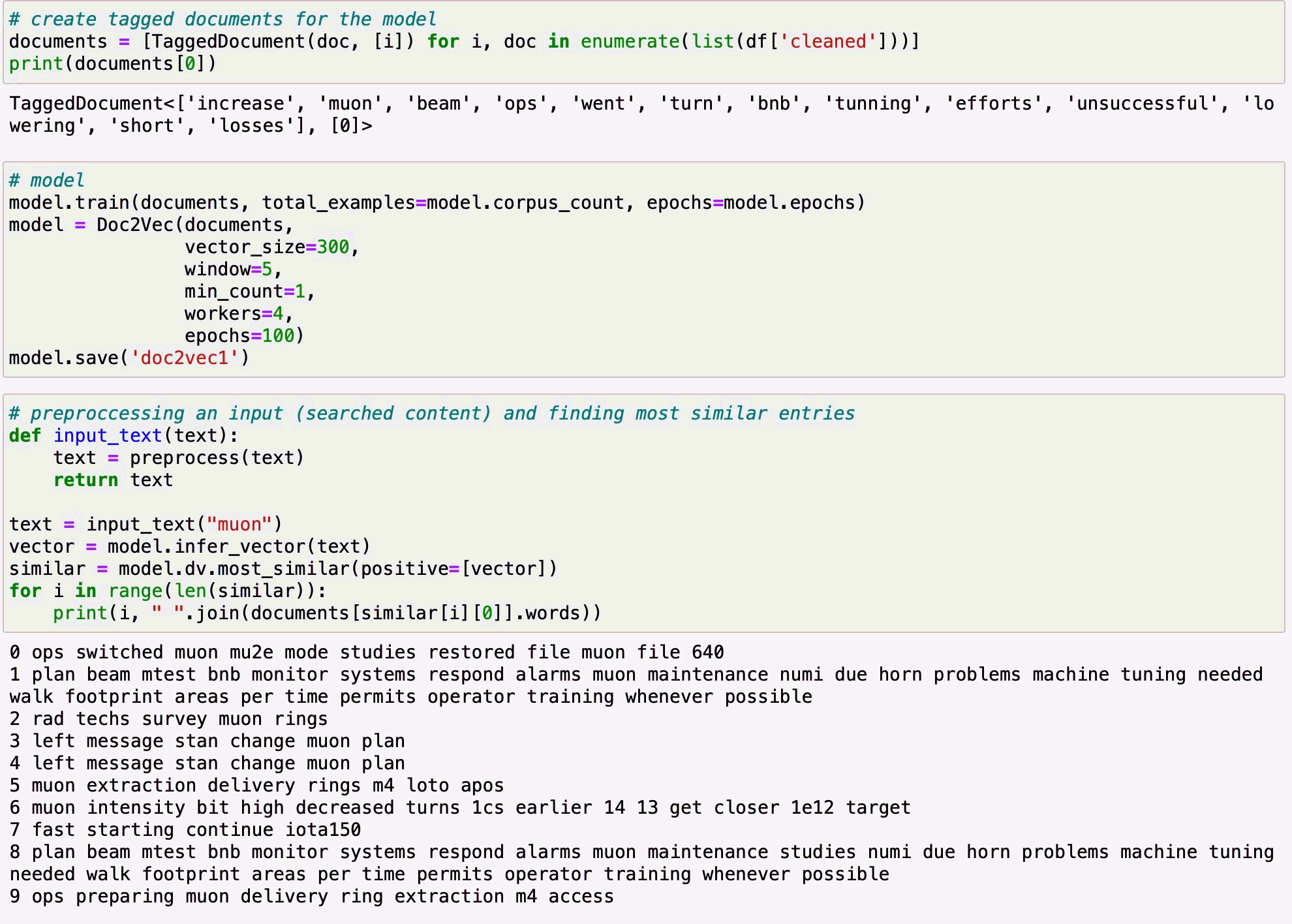 13
9/21/23
Presenter | Presentation Title or Meeting Title
Categorization
Python libraries were utilized to make cluster of different groups of the data
The number of clusters is dependent on the number of variations the data has
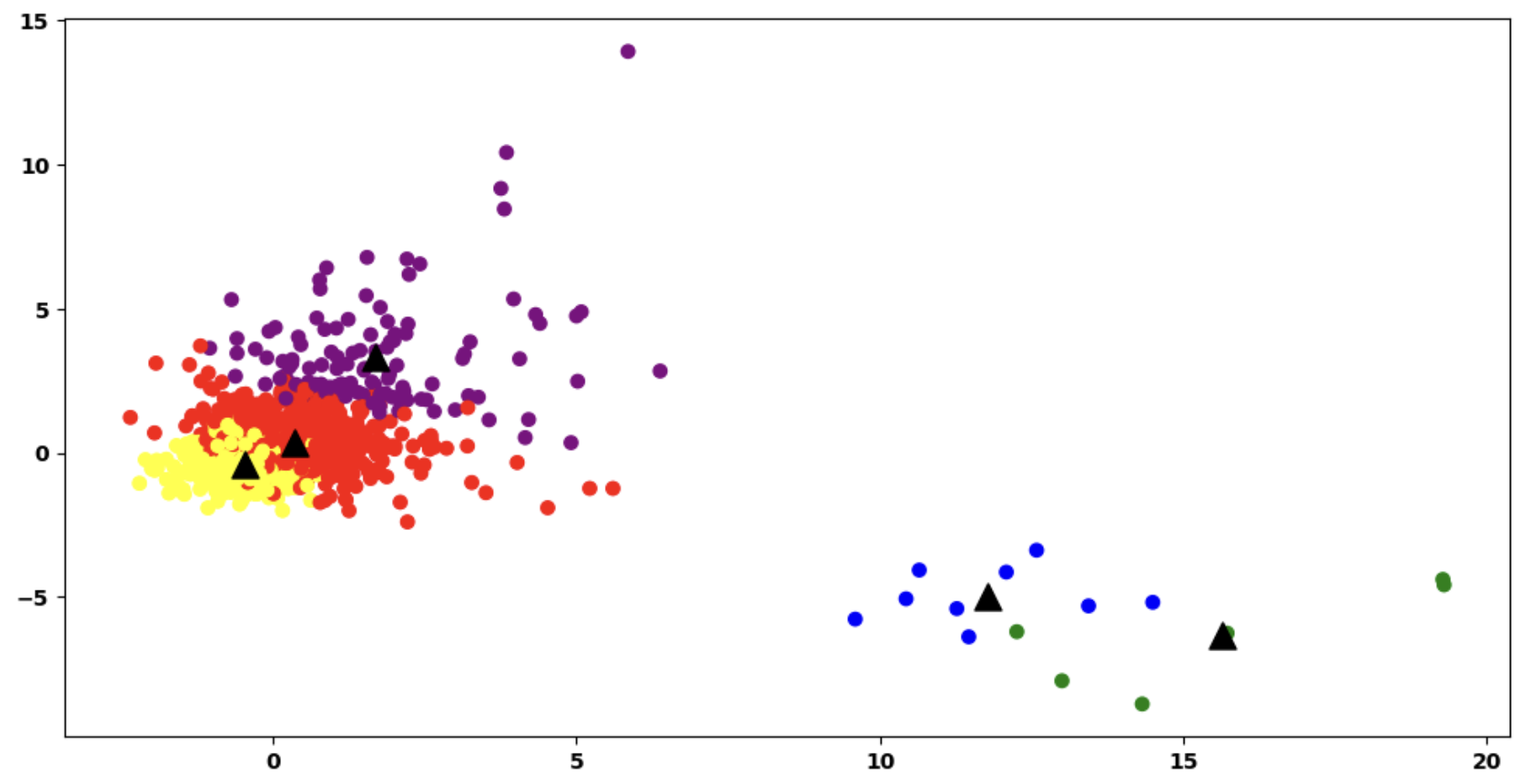 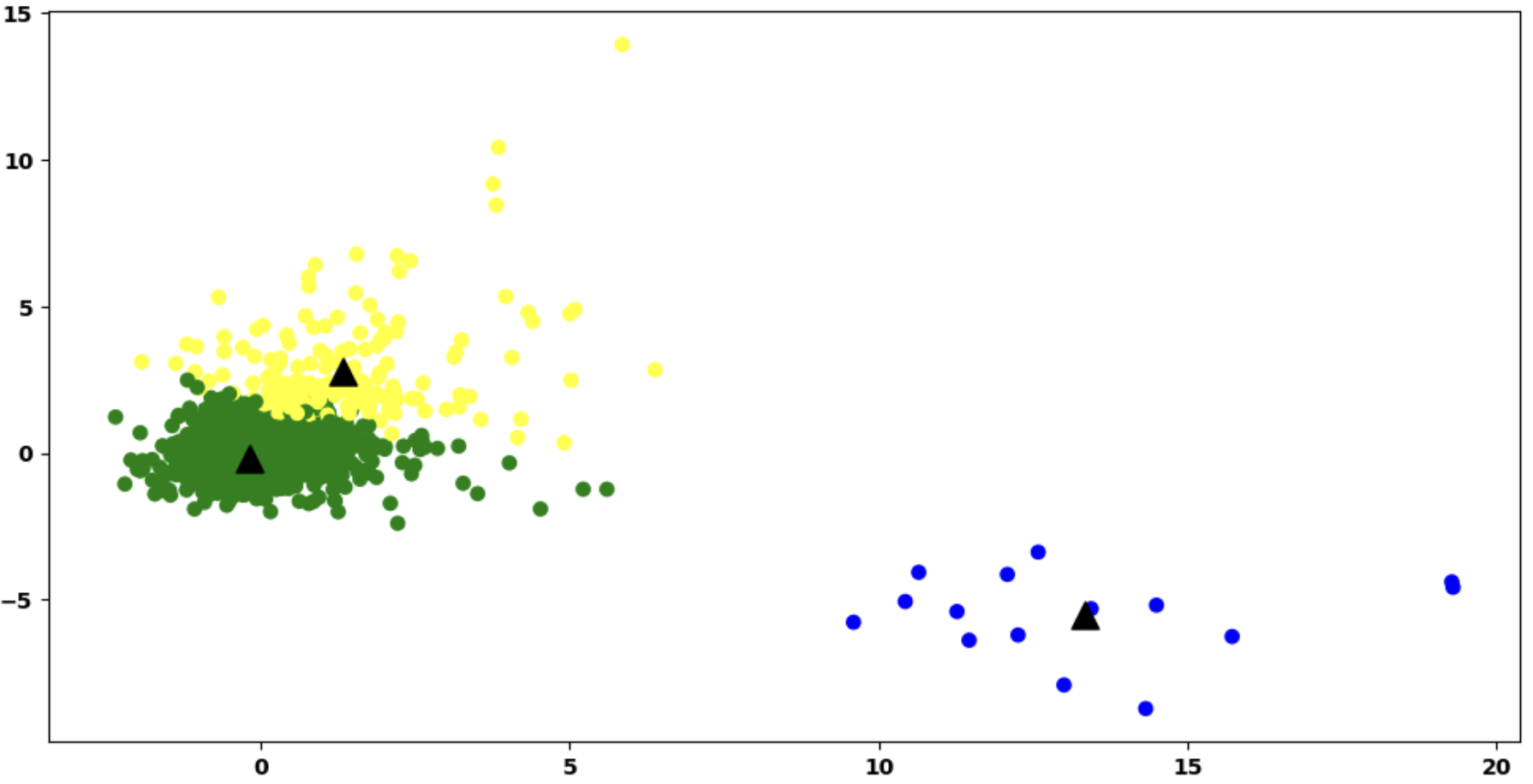 14
9/21/23
Presenter | Presentation Title or Meeting Title
Labeling Clusters
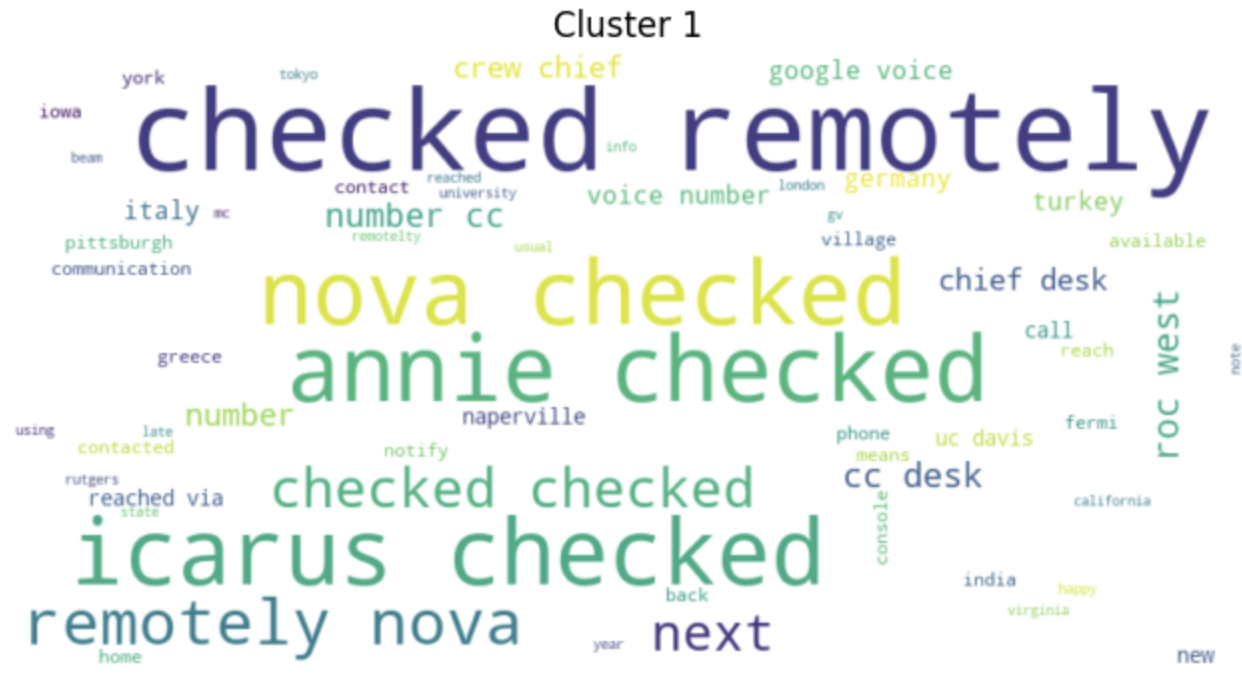 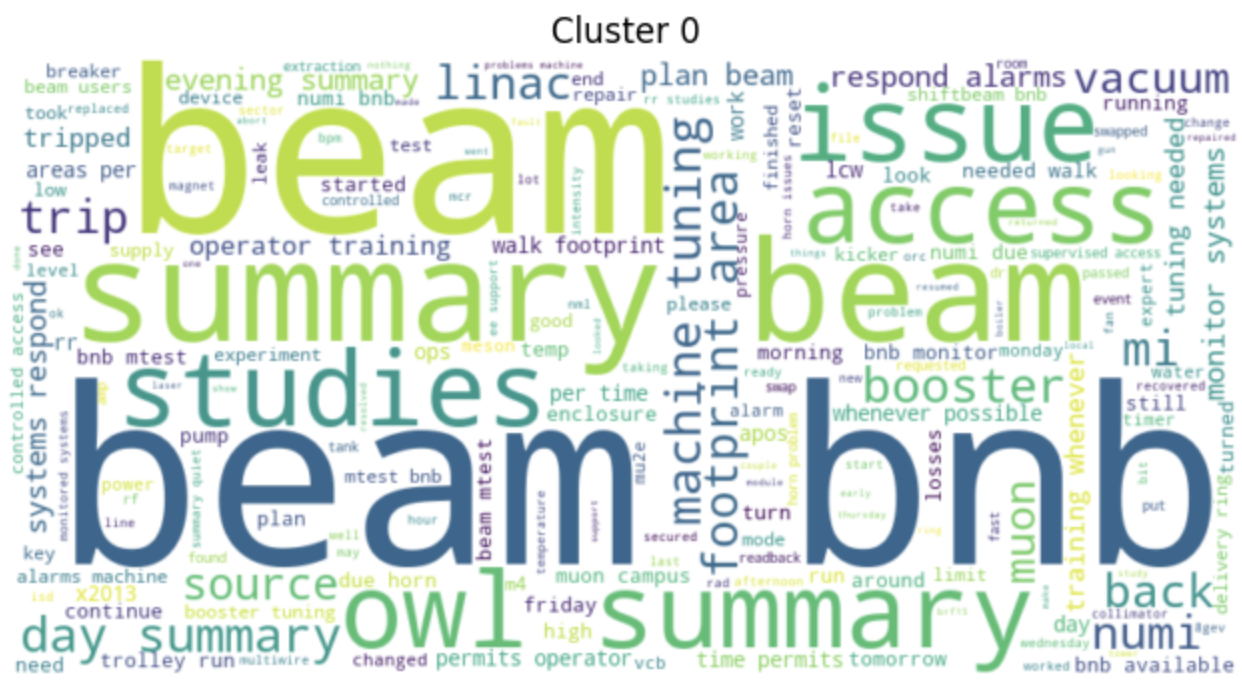 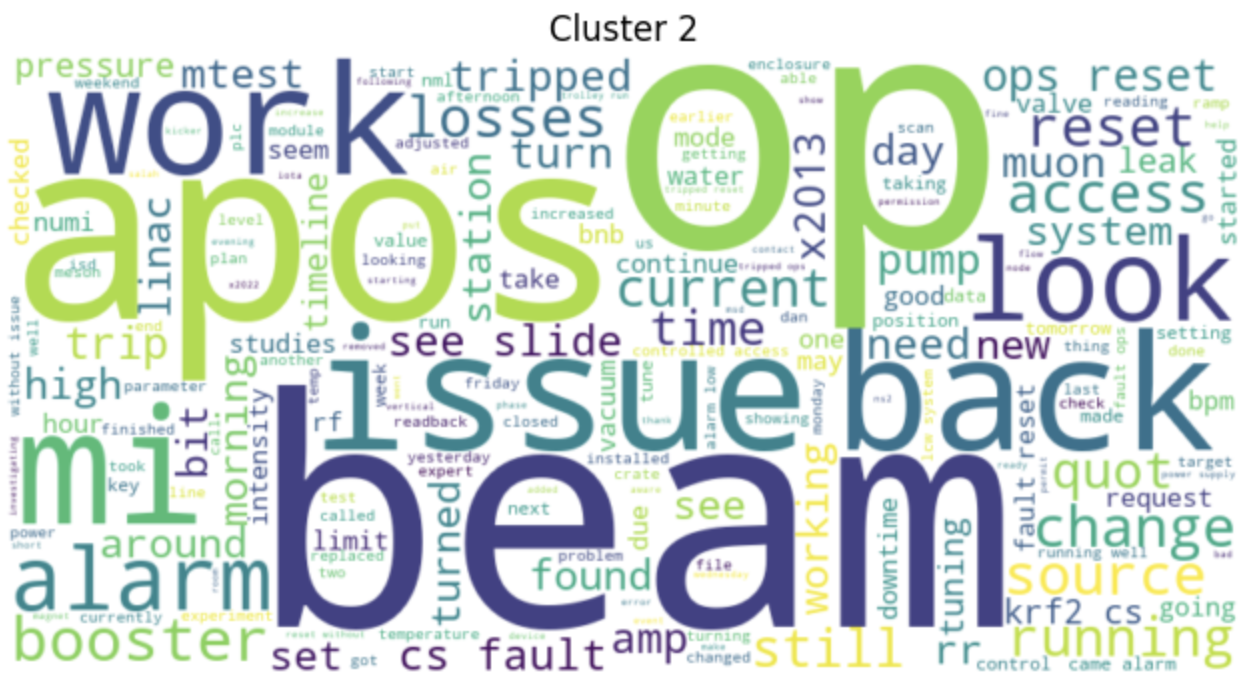 15
9/21/23
Presenter | Presentation Title or Meeting Title
Future Work
16
9/21/23
Presenter | Presentation Title or Meeting Title
This is the end. Thank you!
17
9/21/23
Presenter | Presentation Title or Meeting Title